WELCOME TO SERBIA
presentation
Serbia
Serbia is a continental country located in southeastern Europe, in the central part of the Balkan Peninsula.
NATURAL BEAUTIES OF SERBIA
What makes Serbian landscape so diverse? 

There are beautiful mountains, plains, deserts,  forested landscapes with streams and calm rivers, steep canyons ,  caves and thermal springs that have been used for healing since the age of Romans.
Kopaonik Mountain
Kopaonik Mountain, also known as the Roof of Serbia, is the largest mountain range in Serbia and the best-known Serbian ski centre.  
Mount Kopaonik is covered with snow from late November until May .
Kopaonik became a national park in 1981. It is especially beautiful for its landscape of  forests .
Kopaonik Mountain
Kopaonik Mountain
Kopaonik Mountain
Kopaonik Mountain
ZLATIBOR MOUNTAIN
The  most popular destination for vacationing, recreation and enjoying Serbia  certainly belongs to Zlatibor.
It is one of the most famous Serbian mountain chains and tourist centers .
ZLATIBOR MOUNTAIN
ZLATIBOR MOUNTAIN
Tara National park
The best part about Tara National park is that it is heavily forested. It is also known as the lungs of Serbia. 
With many mountains, hiking trails, rivers, lakes, waterfalls and forests – there is a lot to see in Tara National Park.
Tara National park
Tara National park
Tara National park
Tara National park
The Lonely House on River Drina
The Lonely House on river Drina is one of the most photographed spot in Tara National Park. 
It is near Bajina Basta and is also called the Drina house.
The Iron Gates gorge on the Danube River
(Serbian: Ђердапска клисура) is the biggest and the longest gorge in Europe. 
  The gorge is actually a river valley formed of three gorges .  
The National park and the gorge itself have  diversified plant and animal life .
The Iron Gates gorge on  the Danube River
LEPENSKI VIR
Taorska vrela (Taor springs)
Taorska vrela (Taor springs) are certainly the most beautiful springs in the surroundings of Valjevo. 
The magic of this place lies in its mysterious location and the fact that even on a really hot day it can be quite chilly there.
Taorska vrela (Taor springs)
RIVERS
THE DANUBE
After the Volga, the Danube is the second longest and the second richest river in Europe.
THE SAVA RIVER
The Sava River is a  long river in Southeast Europe. It flows into the Danube near Belgrade.
UVAC CANYON
Uvac Canyon is one of the most beautiful regions of Serbia and a protected nature reserve. 
 Legend says that it was  covered by a large lake where a three-headed dragon lived.
 It was killed by St. George ,but just before it died, the dragon damaged the forest with its tail. 
While fighting the dragon, St. George struck a rock with his sword and a cold mountain water started pouring from it.
UVAC CANYON
UVAC CANYON
SPAS
Serbia has more than a thousand mineral water springs and over 40 spas, many of which date back to Roman times.
Here is the most popular spa in Serbia...
Vrnjačka Banja
Vrnjačka Banja is the best known and the most popular spa town of Serbia and at same time, a very attractive recreation center.
Gočko
Gočko, a sparrow with opanci (Serbian leather sandals) on his legs and šajkača (Serbian folk hat) on his head, is the symbol of Vrnjačka Banja. 
The sculpture is located in the town center.
Devil's Town
Devil's Town, a true masterpiece of nature,  is situated in Southern Serbia. This unusual "town" consists of 202 earthen figures of different shapes and sizes, from 2 to 15 m tall.
CITIES OF SERBIA
Belgrade 
The capital and the most populous city of our country.
It is also the  economic, educational and cultural center of the country.
It lies at the mouth of the Sava River into the Danube.
It is one of the oldest cities in Europe.
BELGRADE
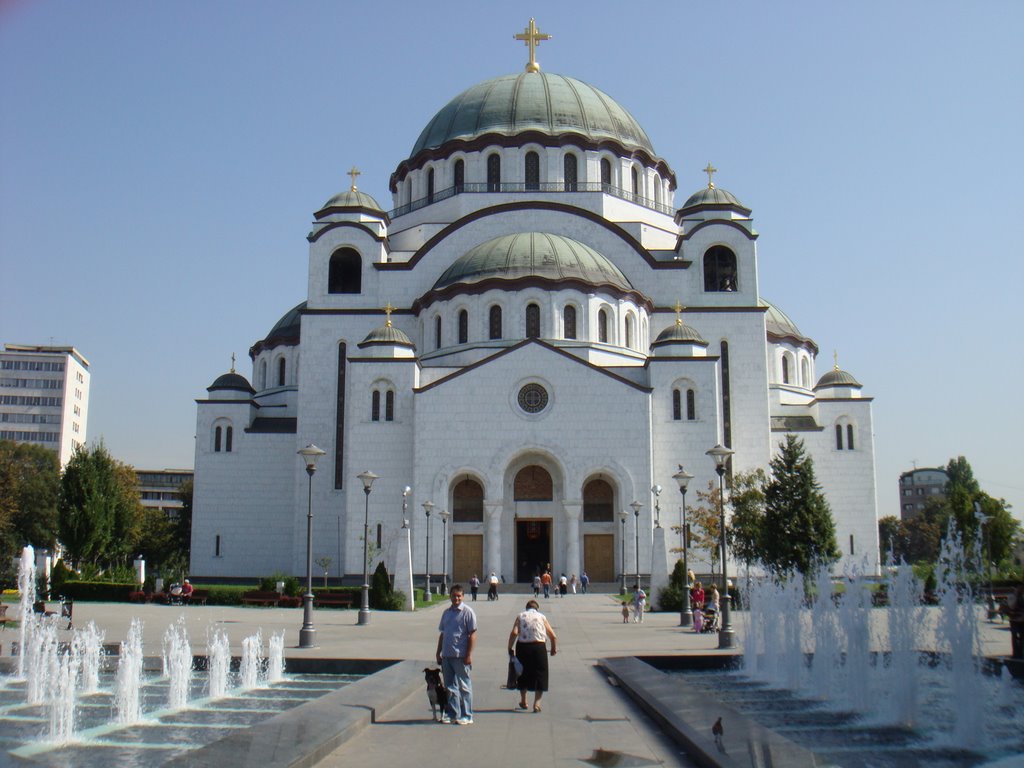 NOVI SAD
After Belgrade the second city in Serbia by population and area.
The city lies on the banks of the Danube.
KRAGUJEVAC
THE HEART OF ŠUMADIJA
The name Kragujevac is derived from the name of the bird Kraguj.
The First Grammar School in Kragujevac was founded in 1833 as the first grammar school in  Serbia.
Memorial Museum '21st October'
Memorial Museum '21st October'
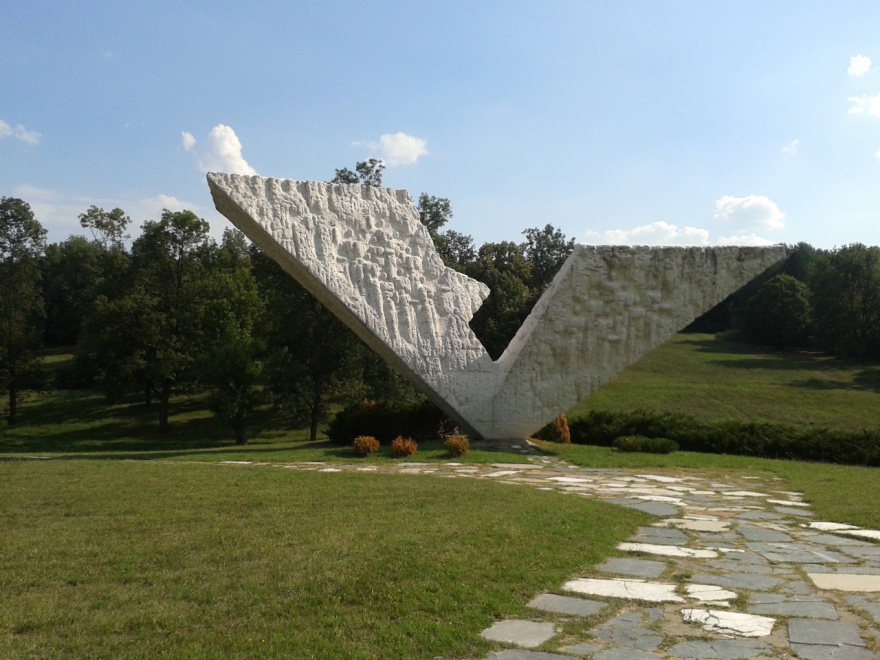 KRAGUJEVAC
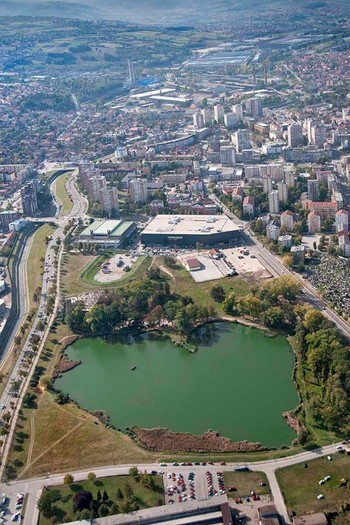 ENJOY  THE  VIDEO
The Orthodox Monasteries and Churches in Serbia
There are many  monasteries and churches that are very important part of a culture that Serbia is proud of. 
However, Serbia and Serbian orthodox church can be most proud of its monasteries – from Studenica and Sopoćani near Peć; from the monasteries on Mt. Fruška Gora to Manasija, Ravanica and Žiča.
Студеница- Studenica
The Studenica Monastery was established in the late 12th century by Stefan Nemanja, founder of the medieval Serb state. 
It is the largest and richest of Serbia's Orthodox monasteries.
Студеница- Studenica
Ђурђеви Ступови-Đurđevi Stupovi
Djurdjevi stupovi, one of the oldest Serbian monasteries, was built in the late 12th century and dedicated to St. George, and is nowadays protected by the UNESCO.
Ђурђеви Ступови-Đurđevi Stupovi
Милешева- Mileševa
White Angel is a detail of one of the most well-known frescoes in Serbian culture in the Mileševa monastery.
This fresco is considered to be one of the great achievements in European painting.
Милешева- Mileševa
Крушедол-Krušedol
The Krušedol Monastery is  situated on the Fruška Gora mountain in the Syrmia region, northern Serbia, in the province of Vojvodina. 
The monastery is the legacy of the last Serbian despot family of Syrmia -Branković.
Крушедол-Krušedol
Лелић-Lelić
In 1991 a museum was opened within the monastery complex Lelić, dedicated to the memory of Bishop Nikolay ,one of the greatest minds among the bishops of the Serbian Orthodox Church.
He was a great educator, Doctor of Philosophy from Oxford, author of large numbers of religious and philosophical works.
Лелић-Lelić
Ралетинац-Raletinac
The Raletinac monastery is situated near Kragujevac.
 It’s dedicated to apostles St. Peter and St. Paul. 
The church has a single nave with arched sealing and the narthex is more decorative.
Ралетинац-Raletinac
Храм Свети Сава на Врачару-The Church of Saint Sava
The Church of Saint Sava  or "The Temple of Saint Sava", is  a Serbian Orthodox church which sits on the Vračar plateau in Belgrade. The church is dedicated to Saint Sava, the founder of the Serbian Orthodox Church.It is the largest Orthodox church in Serbia and it ranks among the largest churches in the world.
The Church of Saint Sava
Високи Дечани- Visoki Dečani
Visoki Dečani is a medieval Serbian Orthodox Christian monastery located in the region Kosovo and Metohija in Serbia. 
It was founded in the first half of the 14th century by Serbian king Stefan Dečanski. 
The monastery is a  part of the World Heritage site.
Високи Дечани- Visoki Dečani
Петрова Црква- Petrova Crkva
The Church of the Holy Apostles Peter and Paul or simply Peter's Church  is , the oldest intact church in Serbia and one of the oldest ones in the region, situated on a hill of Ras, in Novi Pazar, Serbia. 
The church frescoes date to the 10th, 12th and 13th centuries.
Петрова Црква- Petrova Crkva
Манасија-Manasija
Manasija is a Serbian Orthodox monastery near Despotovac, founded by Despot Stefan Lazarević between 1406 and 1418. The church is dedicated to the Holy Trinity. The monastery is surrounded by massive walls and towers. Its School of Resava was well known for its manuscripts and translations throughout the 15th and 16th centuries.
Манасија-Manasija